Una fiesta de cumpleaños
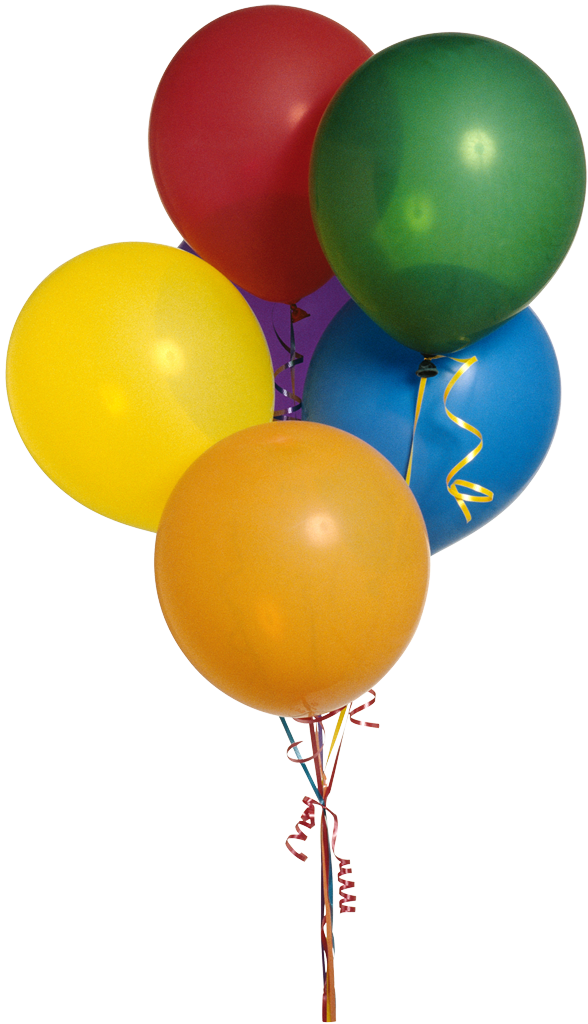 Vocabulario
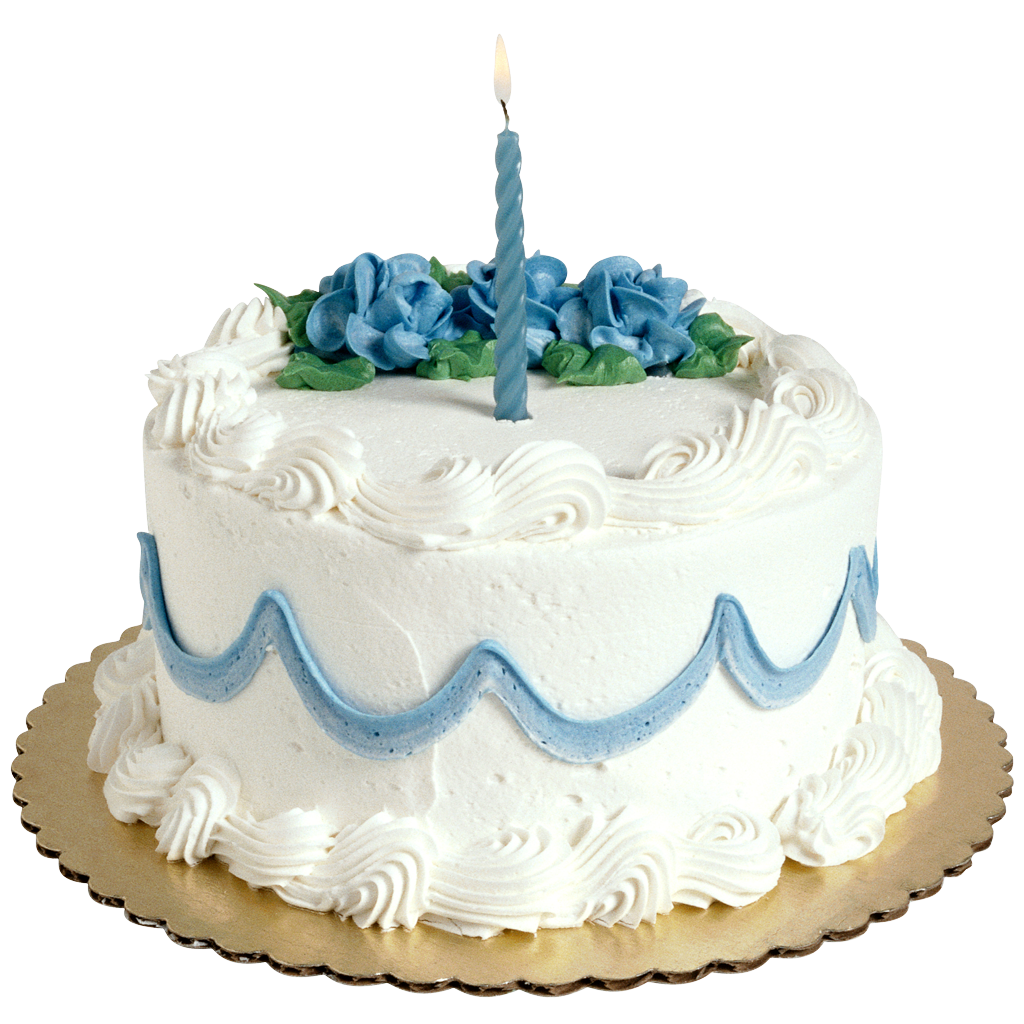 Antes de Empezar
No se olviden de sacar apuntes en sus cuadernos de español. Sólo apunten las palabras azules. No escriban todo.
Pueden pausar o volver a la página anterior.
Si tienen preguntas or comentarios no se olviden de escribirlos. 
Llenen el formulario de Google después de mirar la presentación.
¡Hola!  Me llamo Carolina, hoy es el cumpleaños de mi hermana, Sofia.  Ella cumple 15 años y vamos a celebrar su fiesta de quince años.
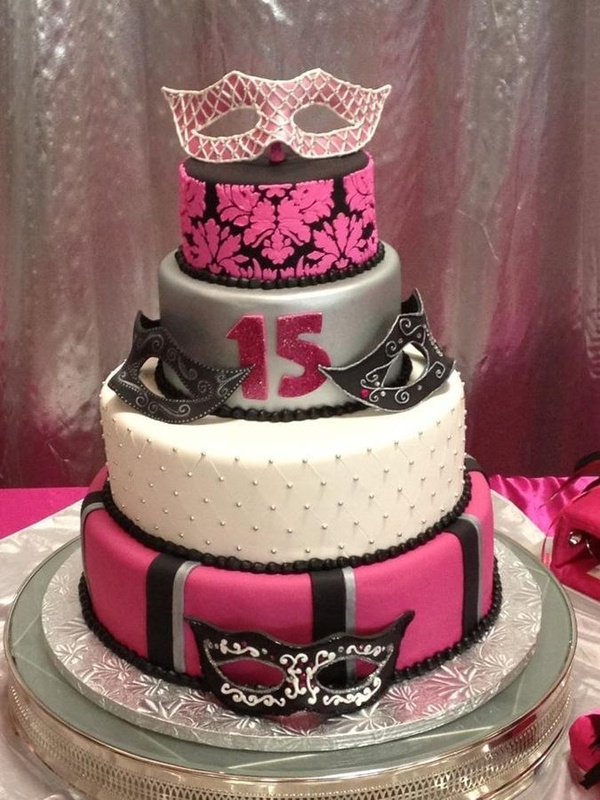 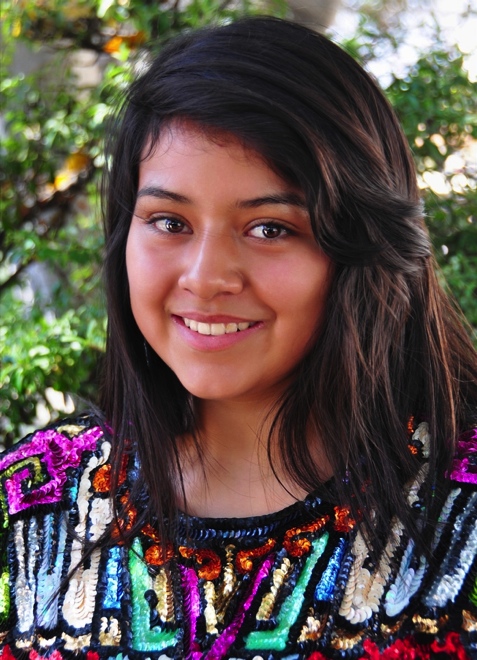 Aquí está mi familia. Tengo tres hermanos, mi hermana mayor tiene 15 años, yo tengo 13 años, y mi hermano menor sólo tiene 10 años.  Además, tengo 10 primos y muchos tíos
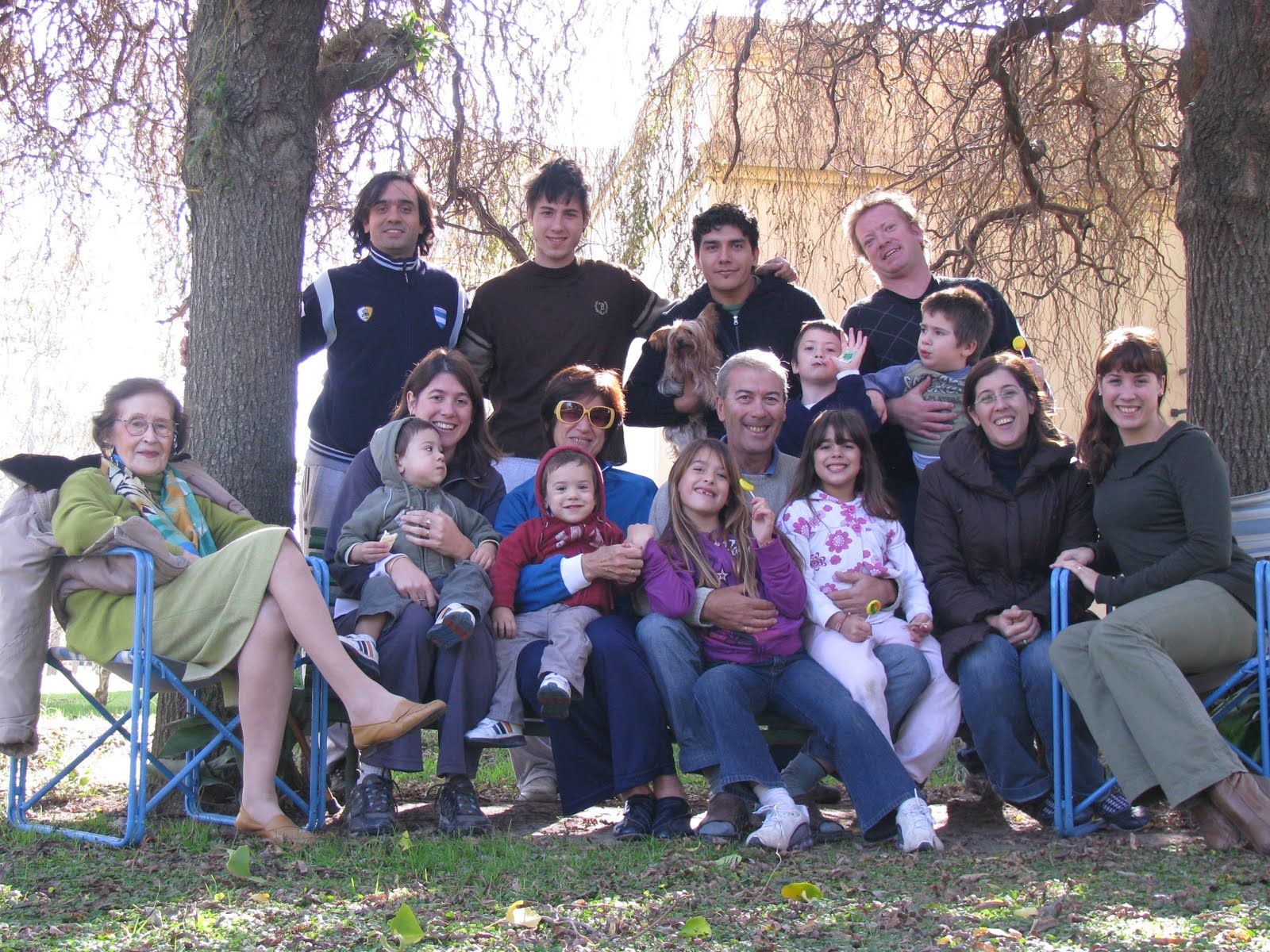 Para prepararnos para la fiesta los miembros de mi familia van a ayudar.  Mi tía va a hacer el pastel, mis abuelos van a comprar las decoraciones.  Necesitamos los globos, la piñata, el papel picado, las luces, las flores, y los dulces.
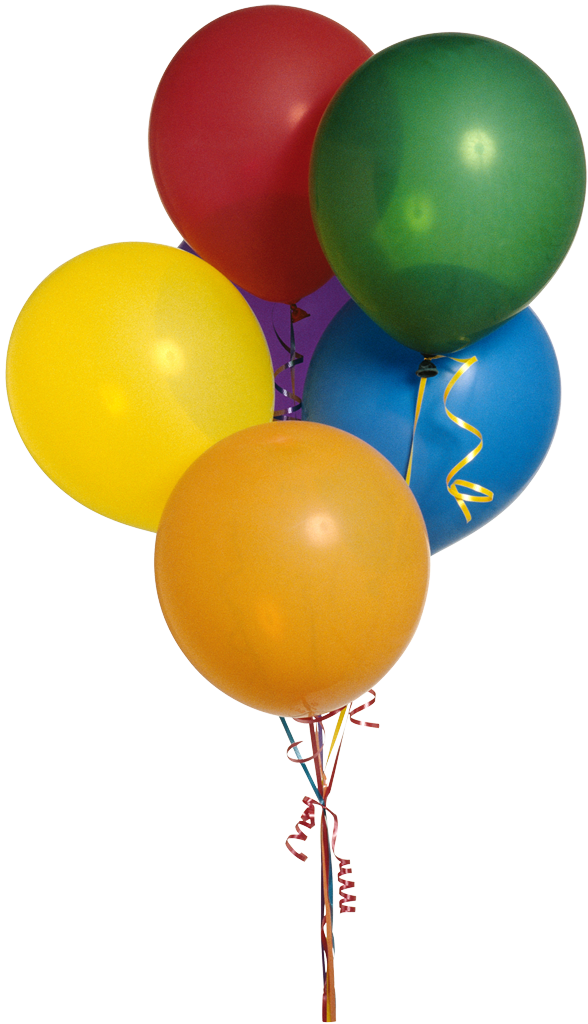 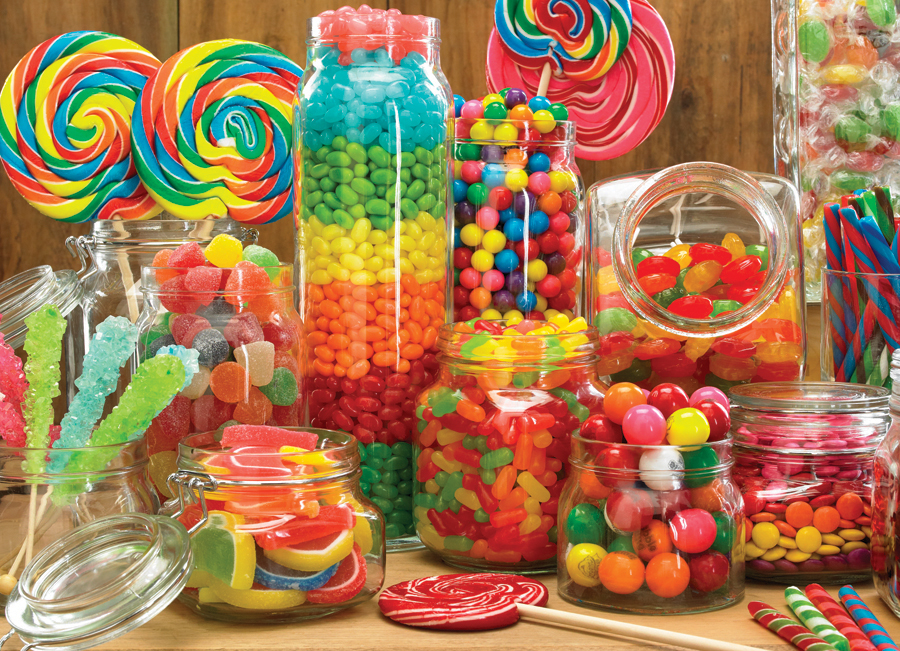 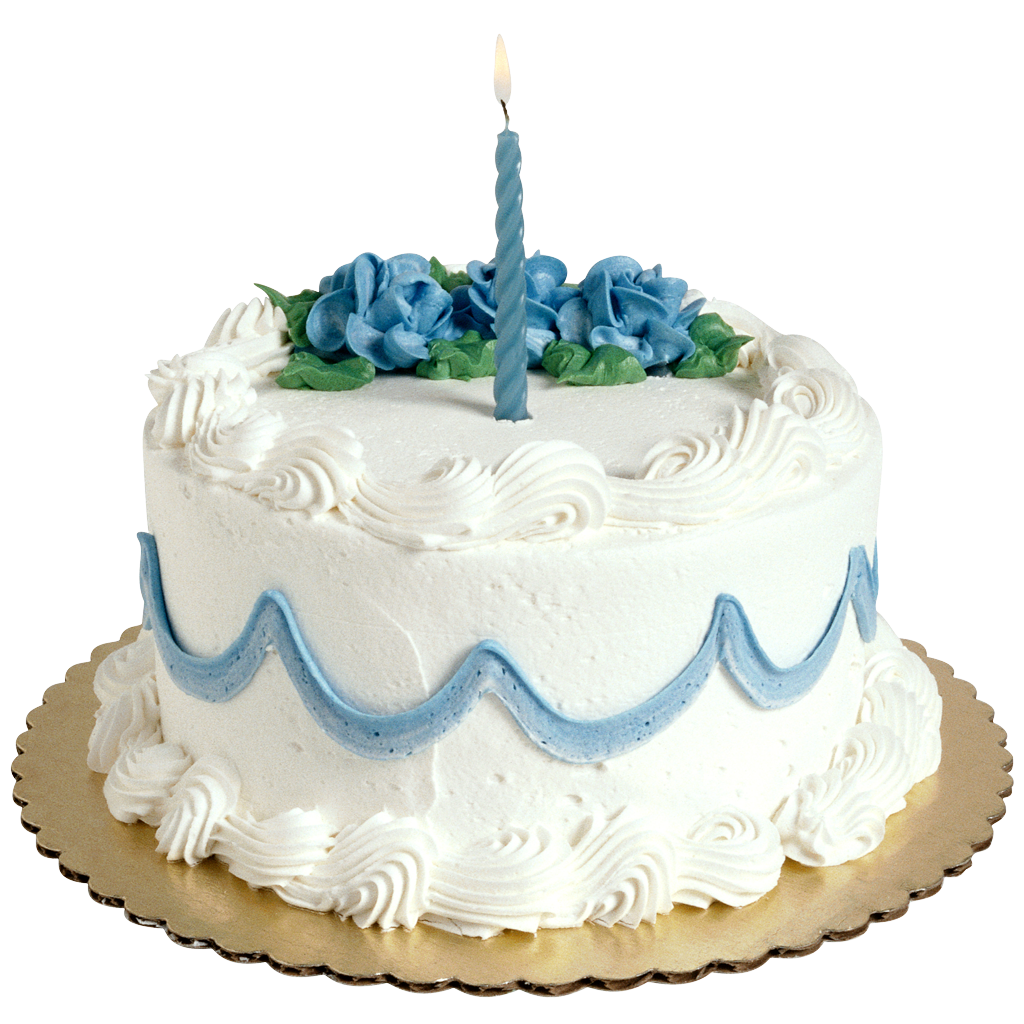 Mi primo va a sacar fotos con su cámara.  Mi hermano menor tiene que comprar su regalo y mi padre va a hacer un video porque le encanta los videos.
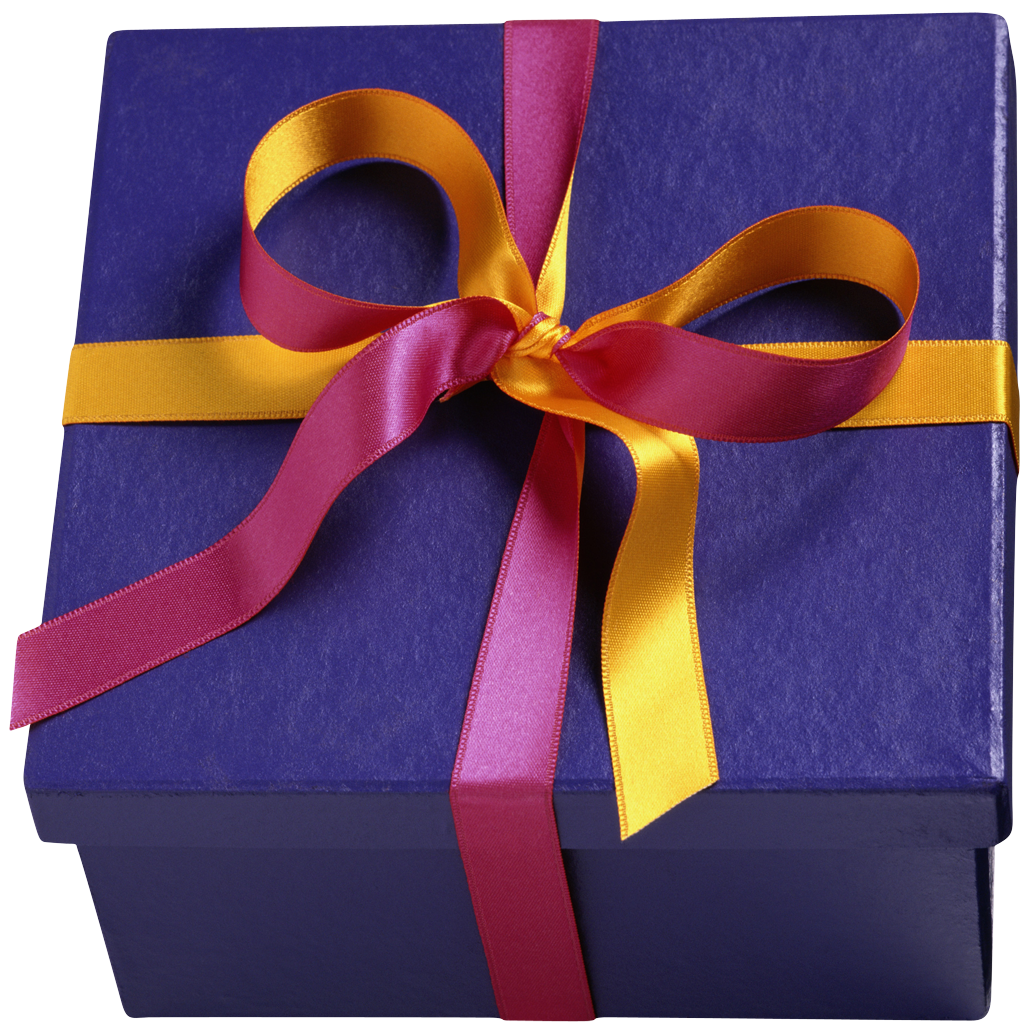 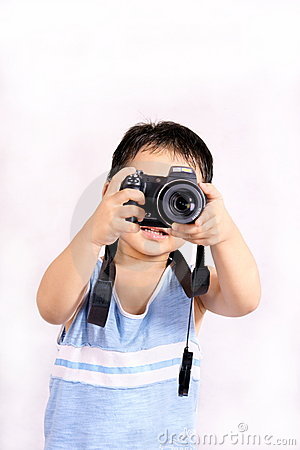 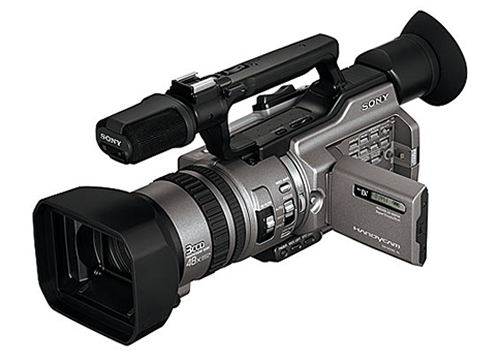 Me gusta mucha las fiestas, especialmente los quinces. Va a hacer una ocasión muy especial para la quinceañera.  Toda la familia va a comer y bailar toda la noche.  






¡Feliz Cumpleaños Sofia!
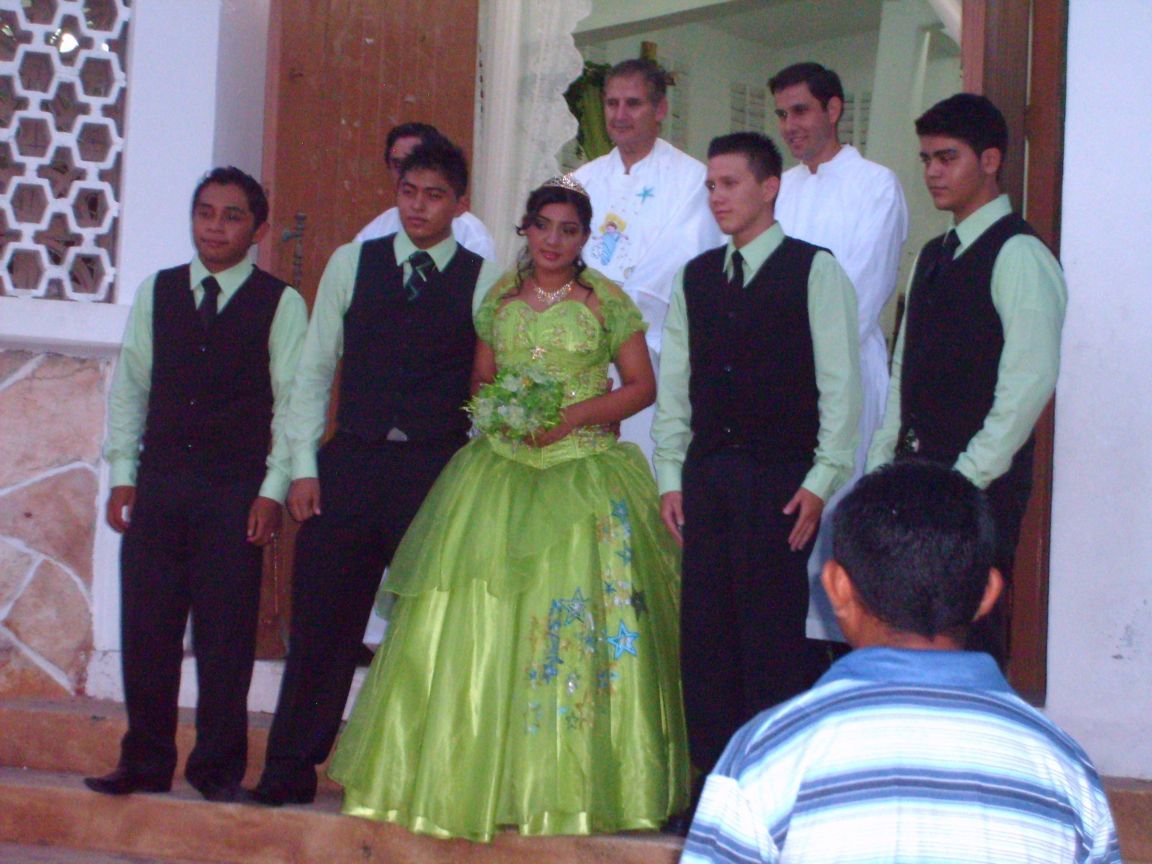